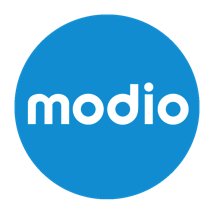 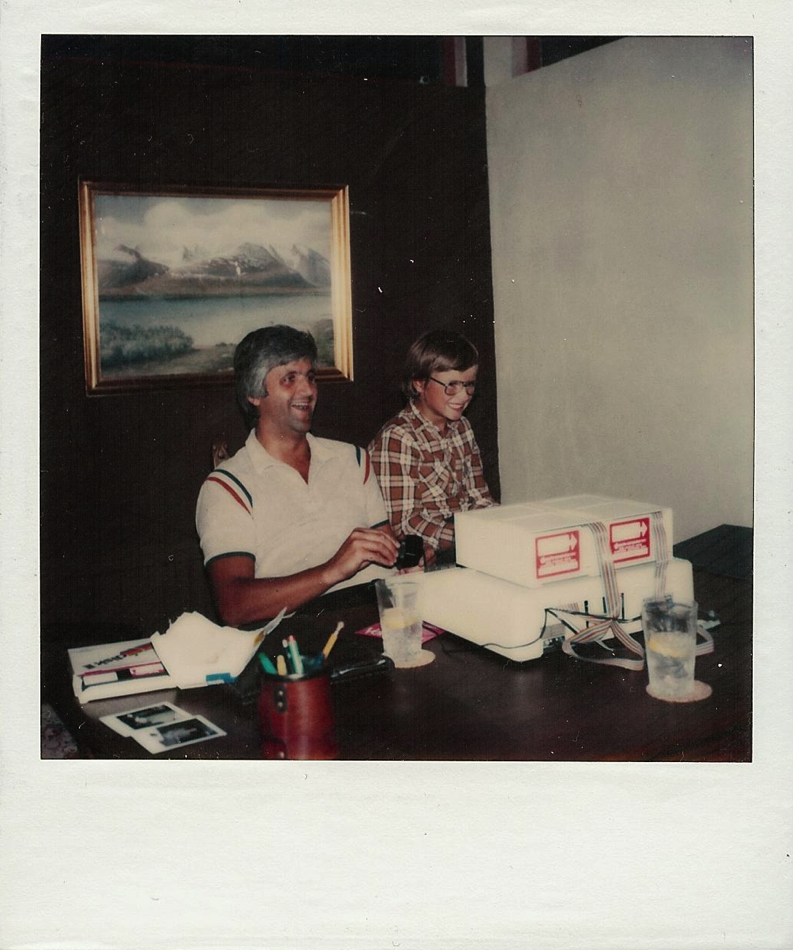 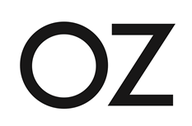 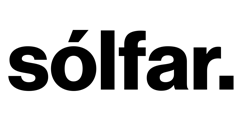 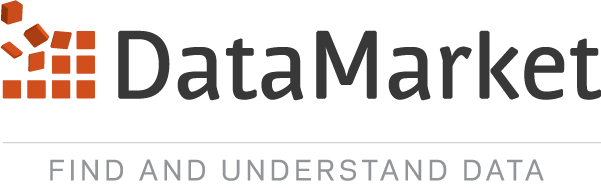 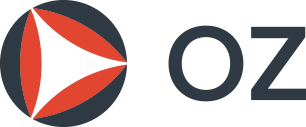 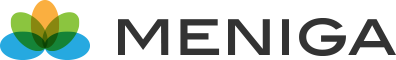 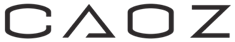 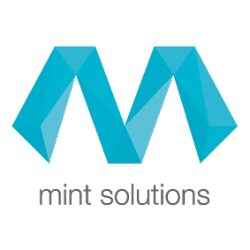 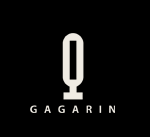 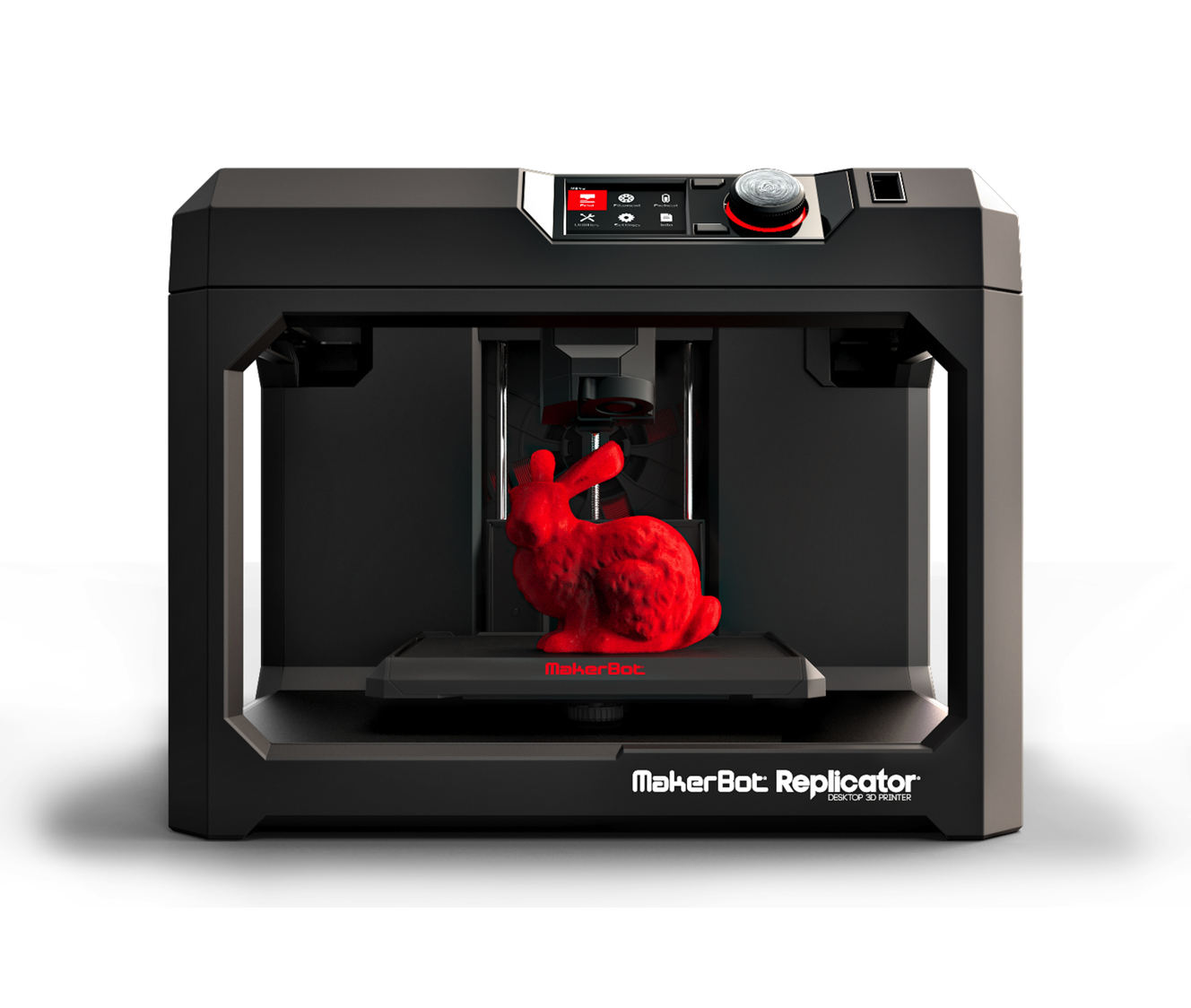 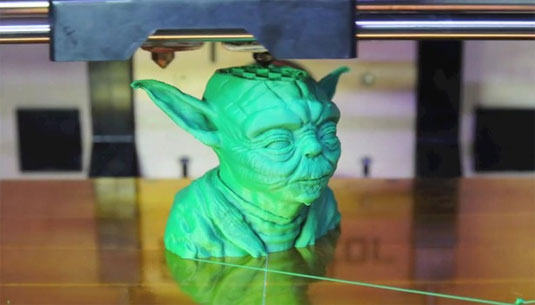 [Speaker Notes: Fyrsta 3D prentaða byssan: The Liberator]
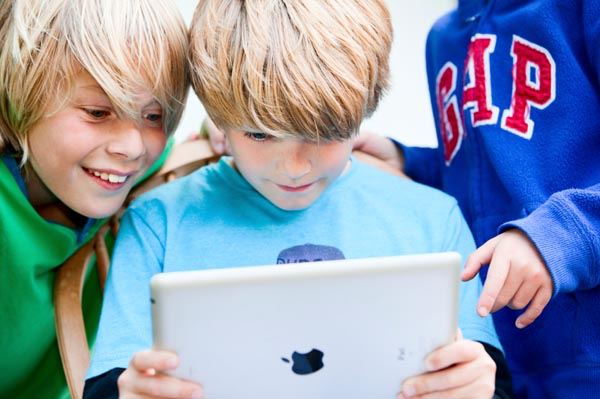 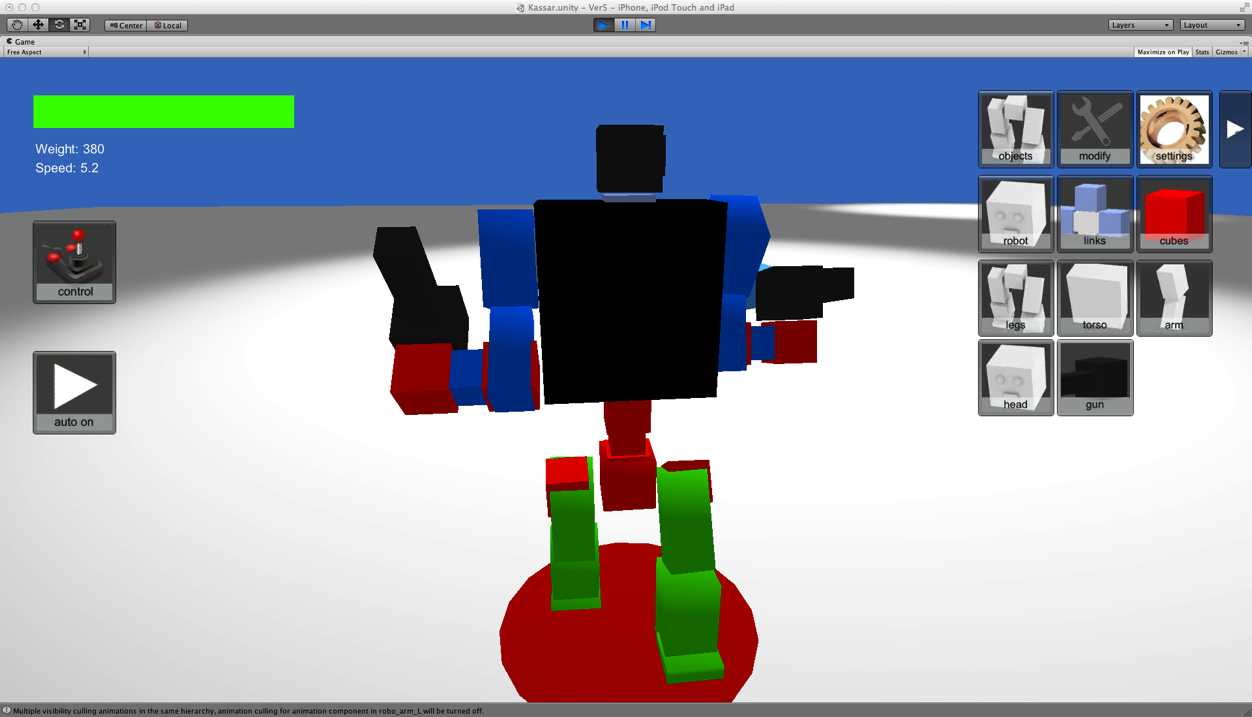 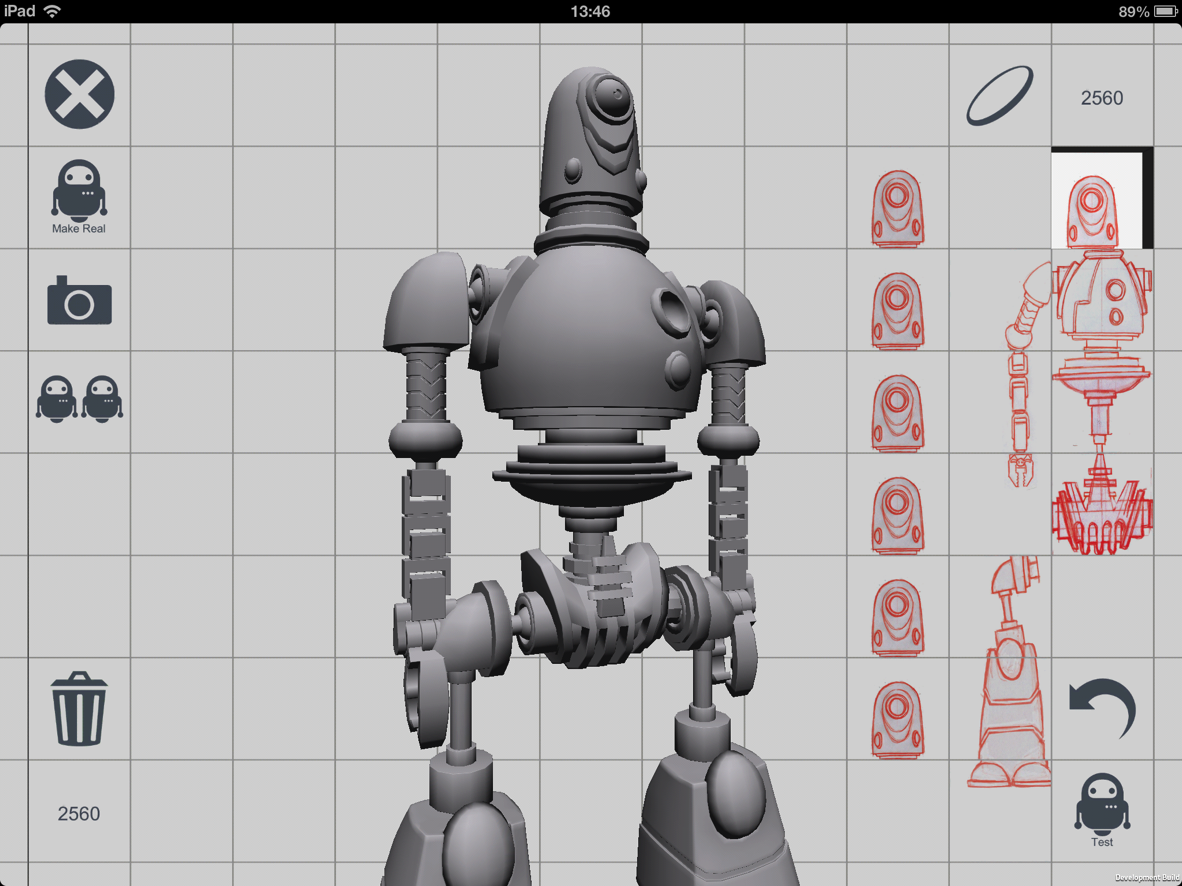 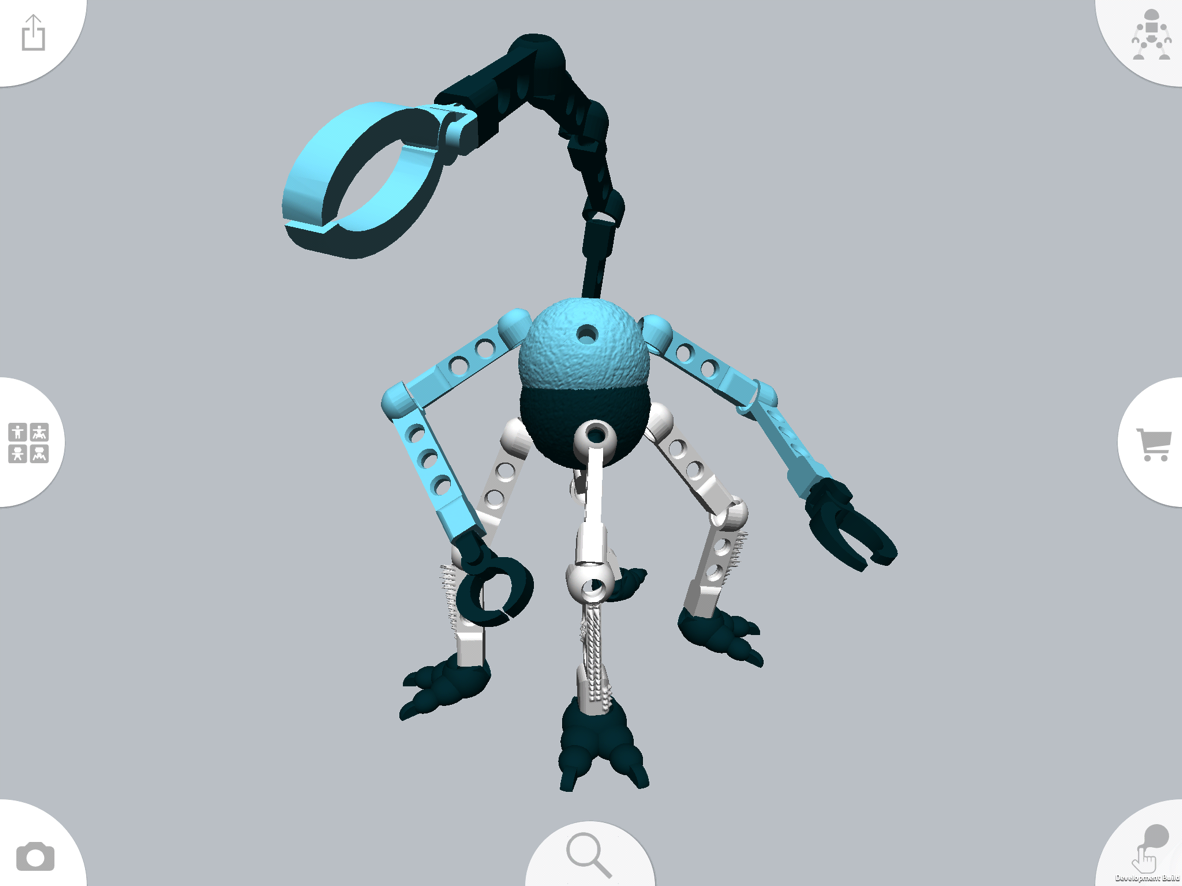 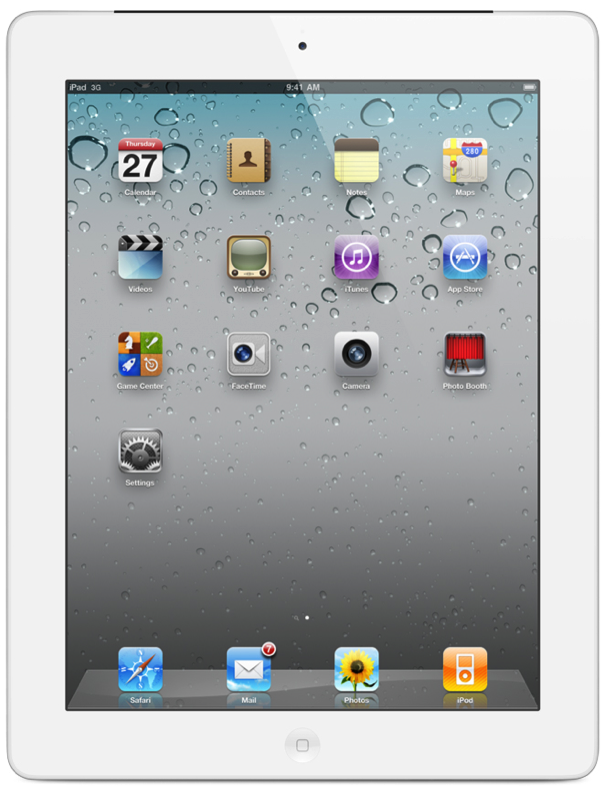 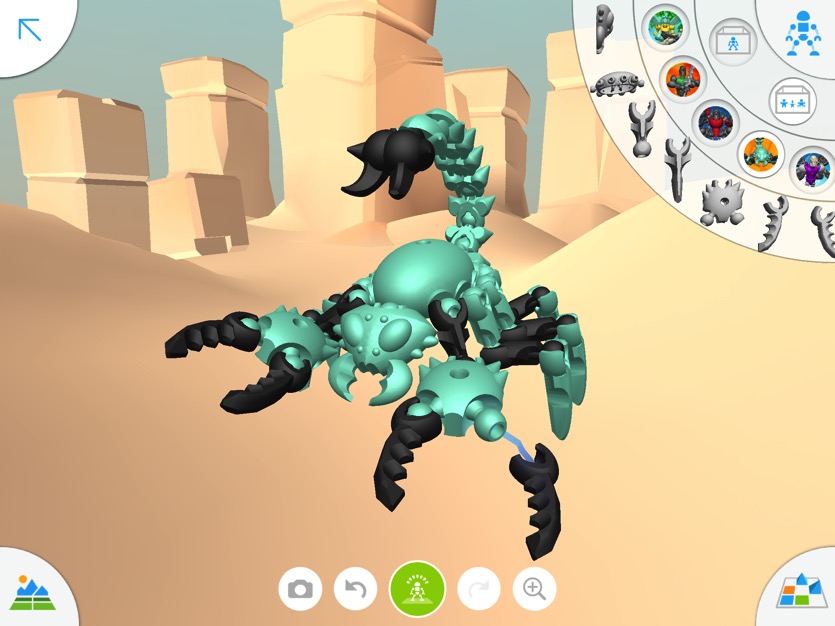 Gefa sér tíma til að skilja markaðinn og vöruna
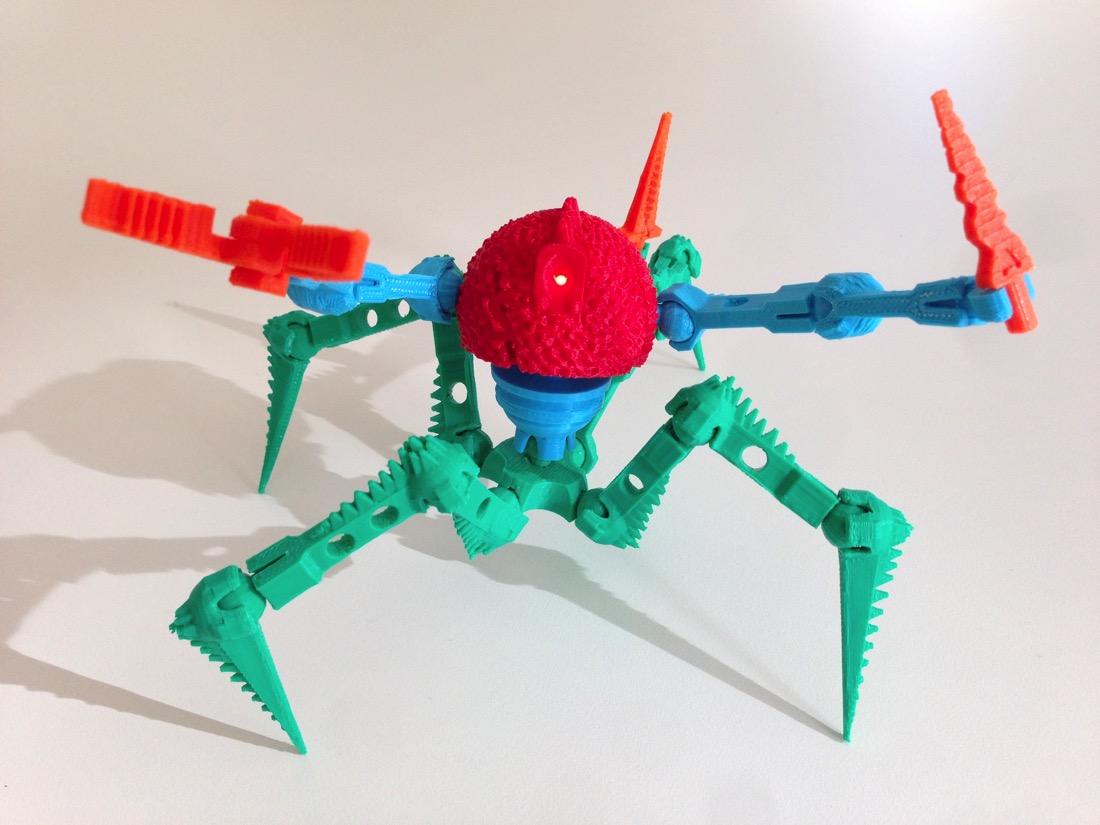 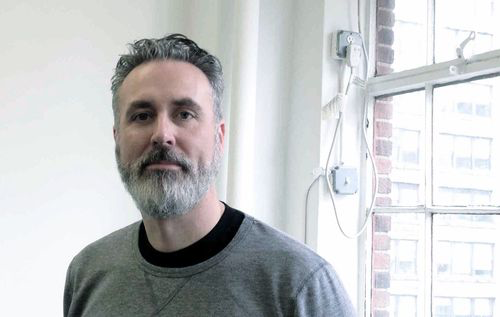 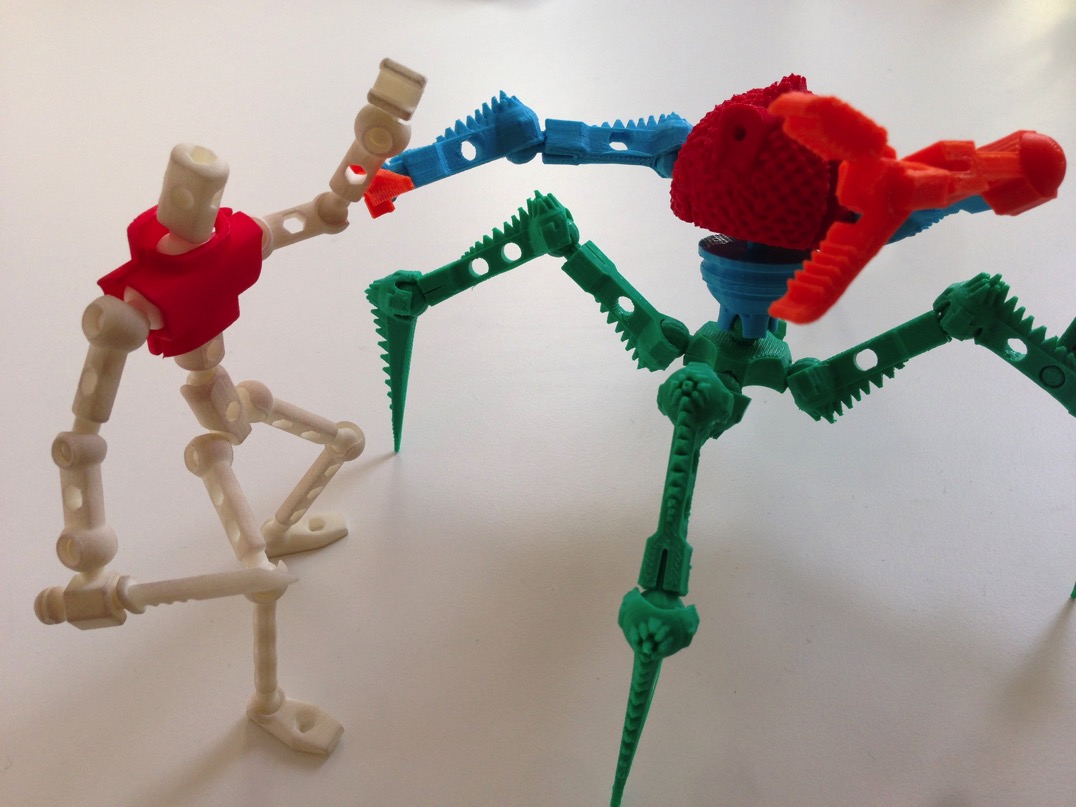 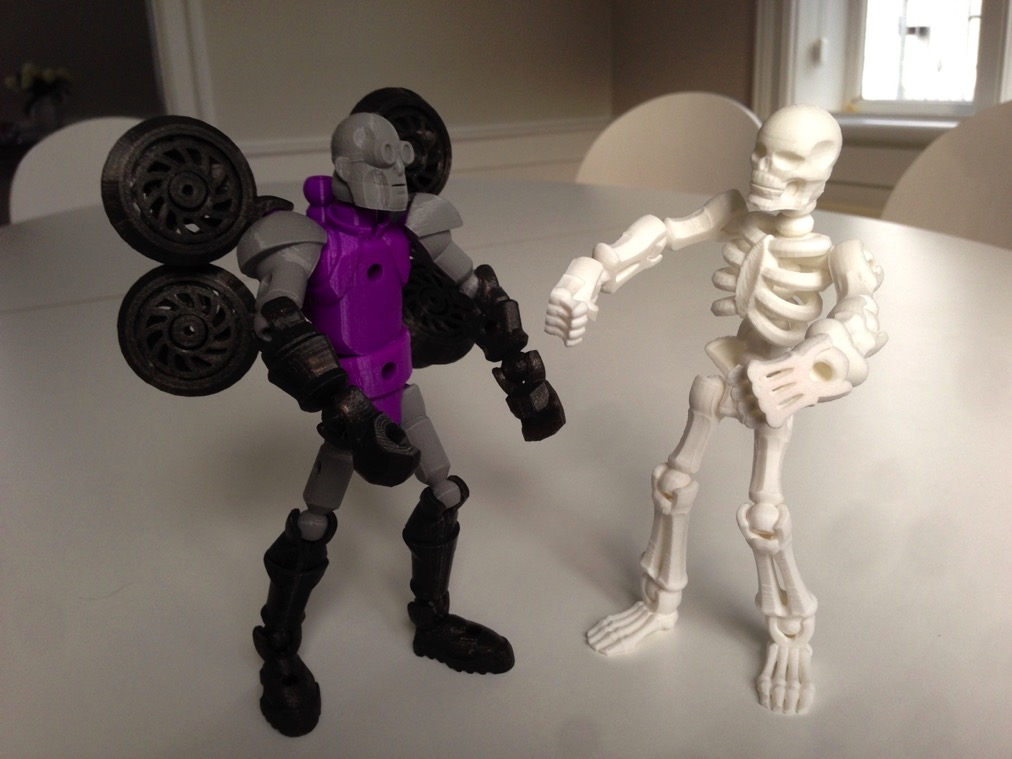 Horfa út fyrir Ísland frá byrjun
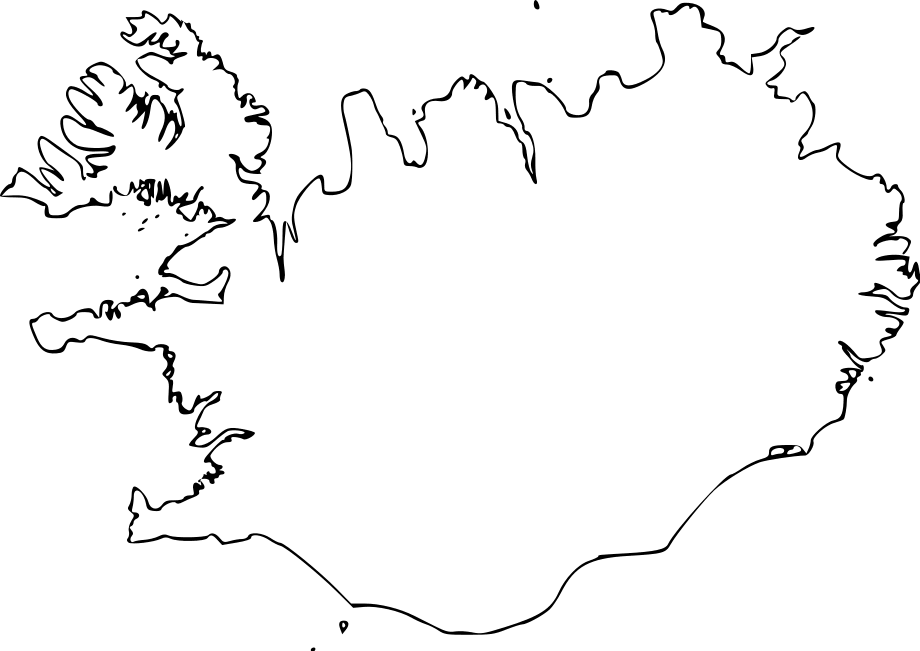 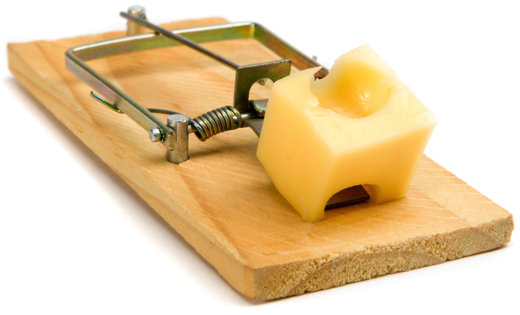 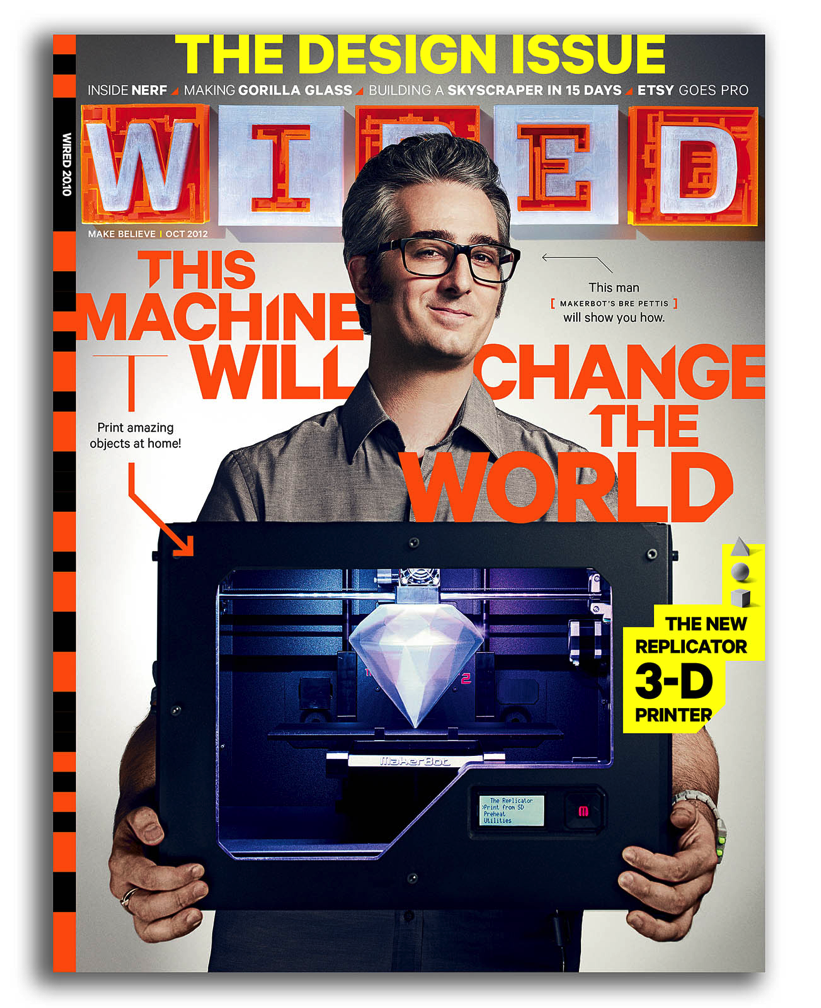 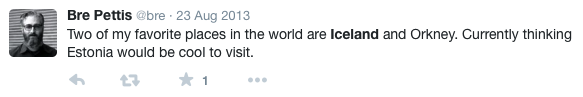 Velja samstarfsaðila vel
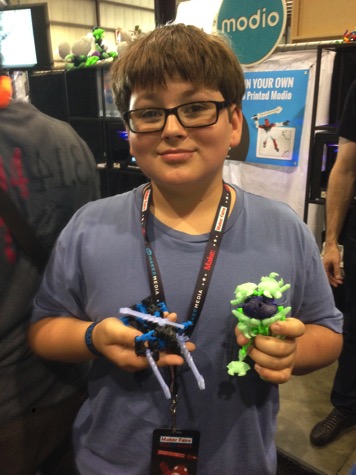 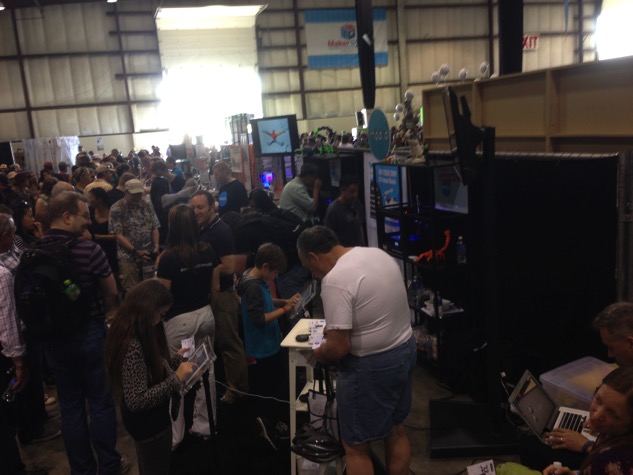 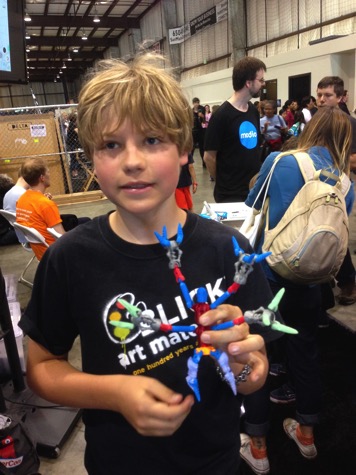 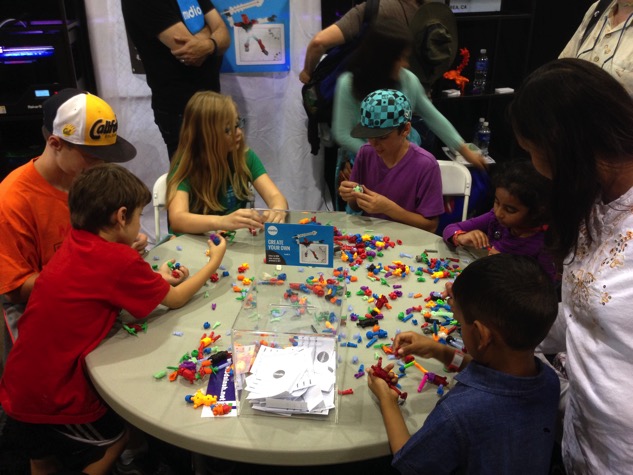 “I’ve seen a lot of design programs
ostensibly marketed at kids,
but none are as cool as Modio.”

John Biggs, TechCrunch
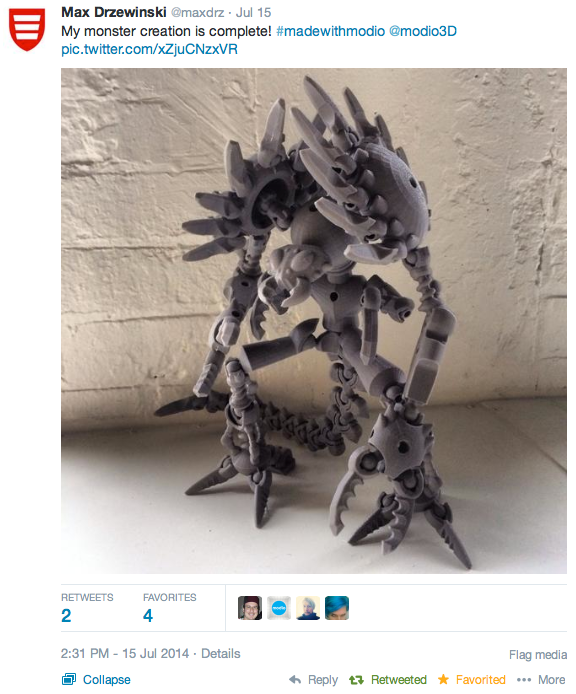 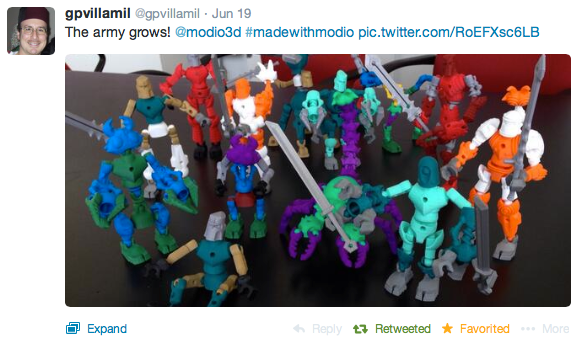 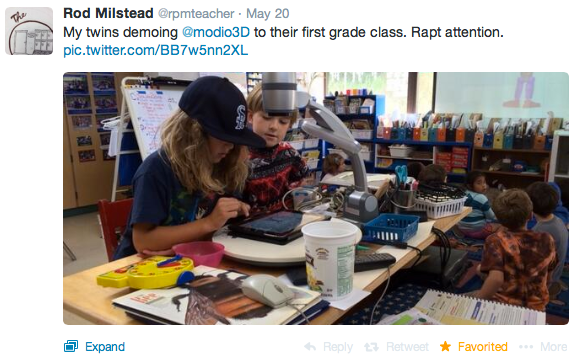 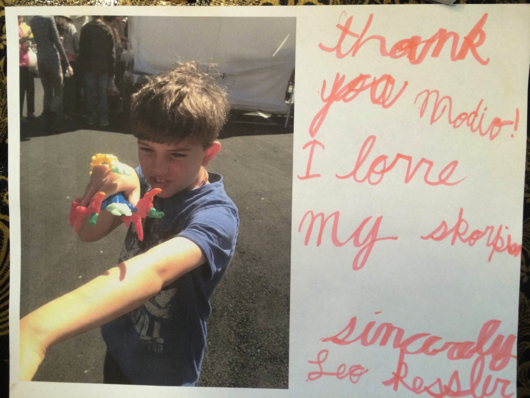 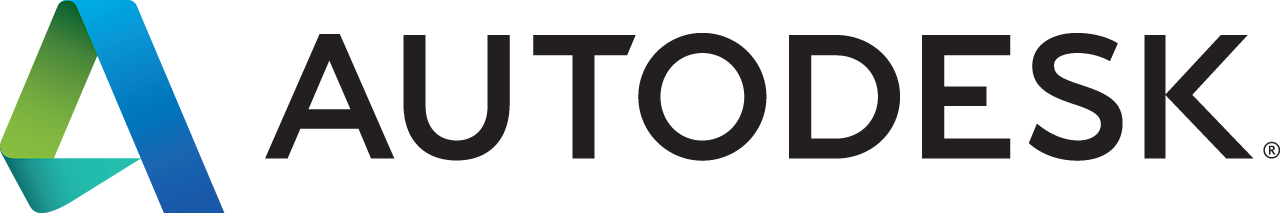 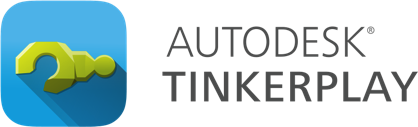 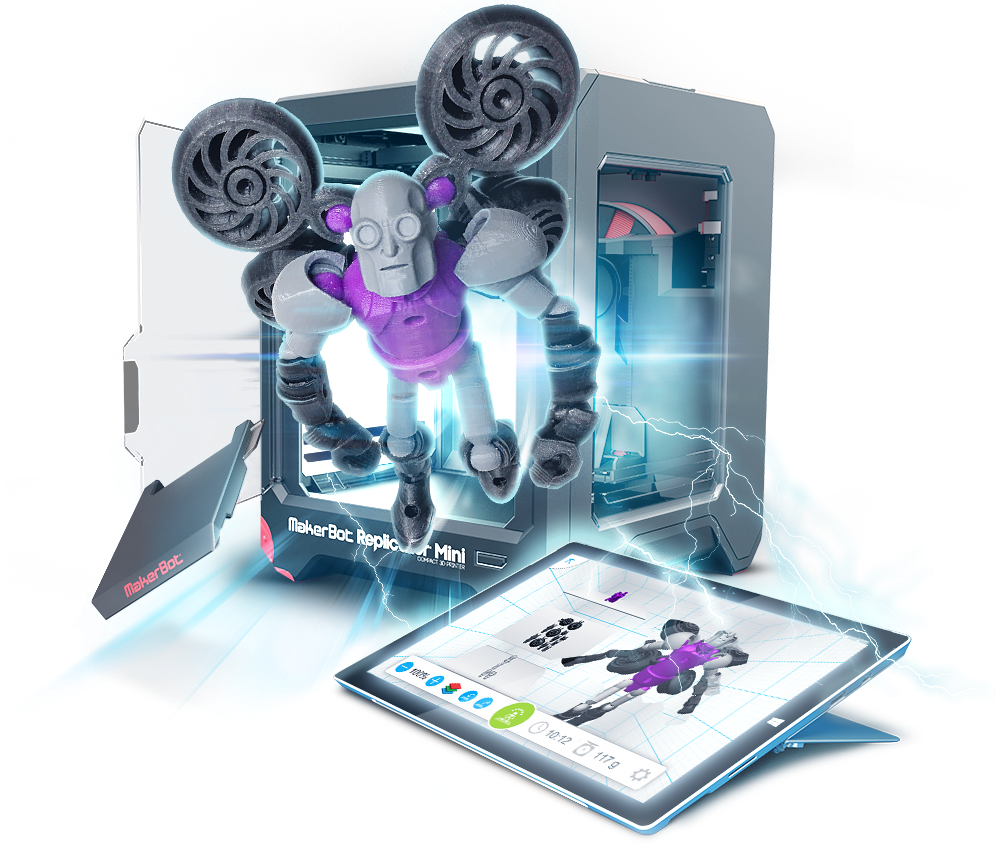 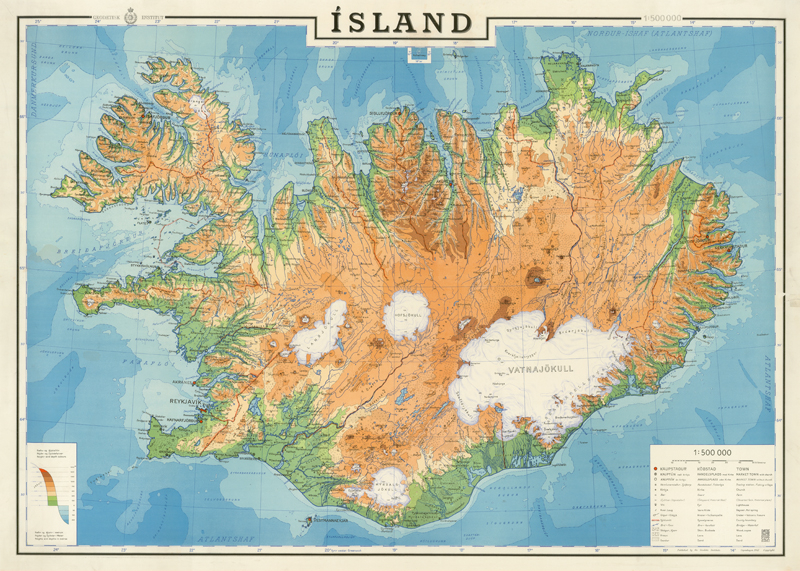 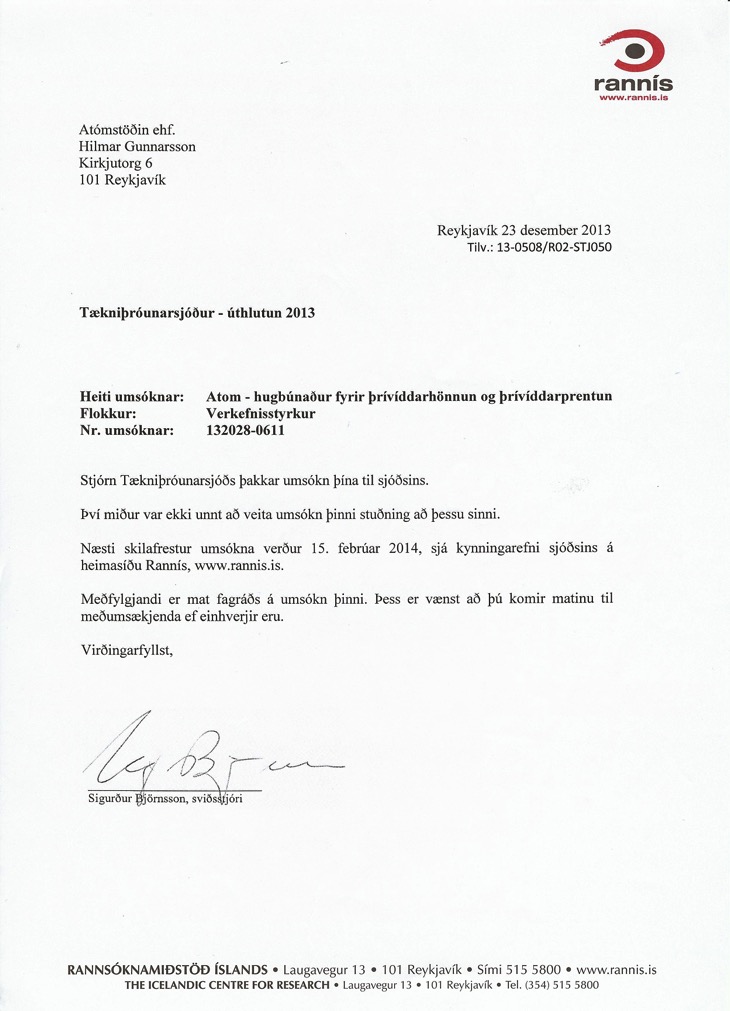 Hafa trú á sjálfum sér
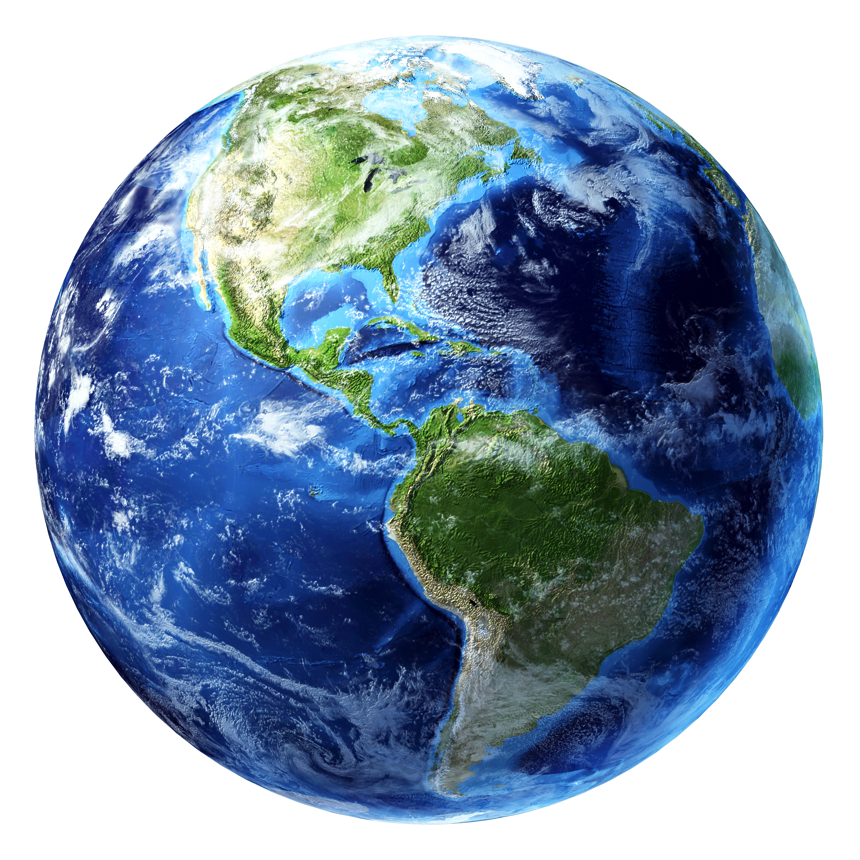 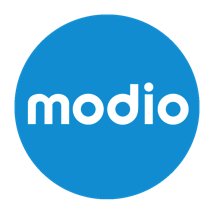